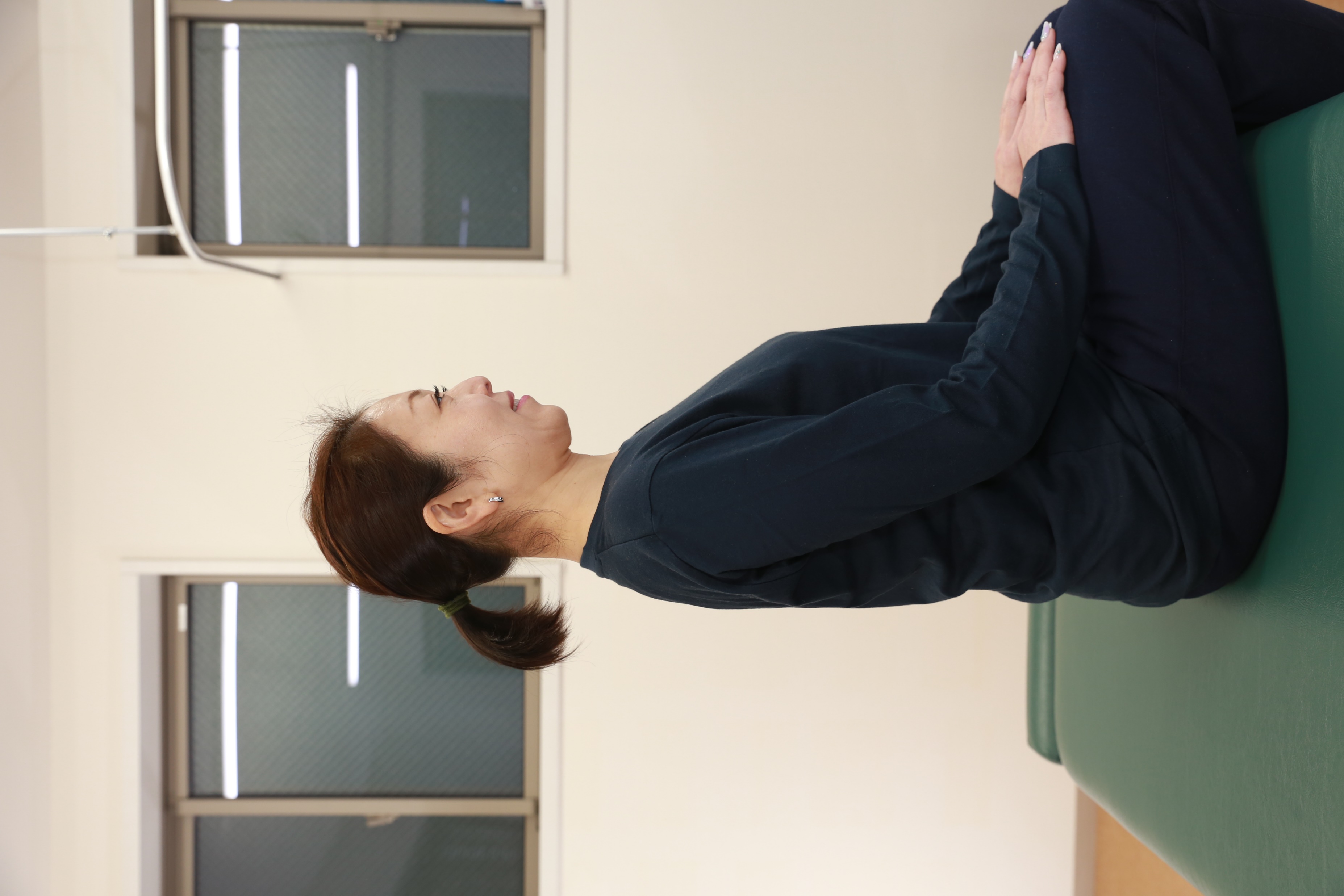 背骨を引き上げ姿勢をよくすることで
肩こり首こり腰痛は改善されます！！！
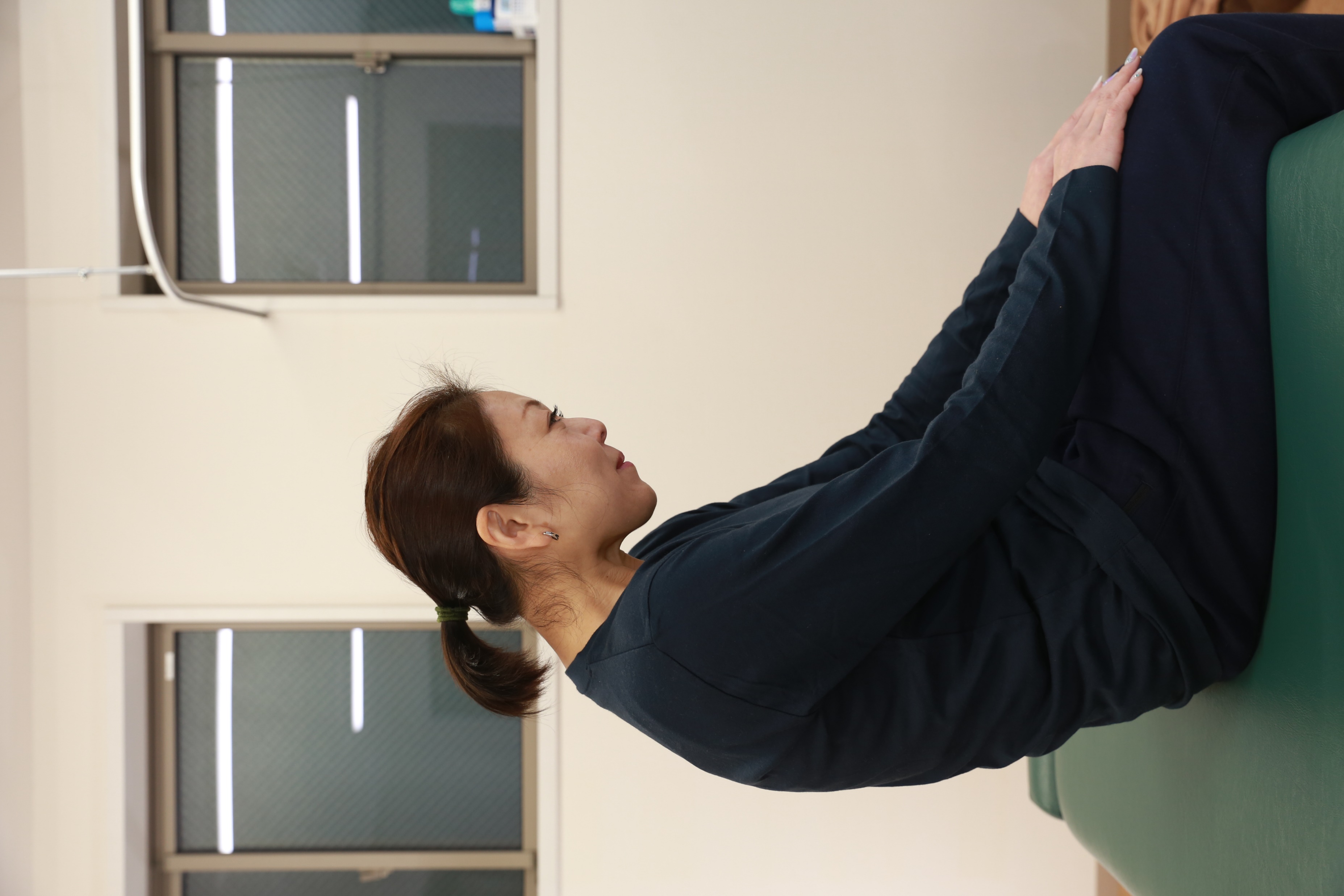 長時間の不良姿勢（猫背）
が肩や首、腰なのに過度な負担がかかり
痛みを起こします。
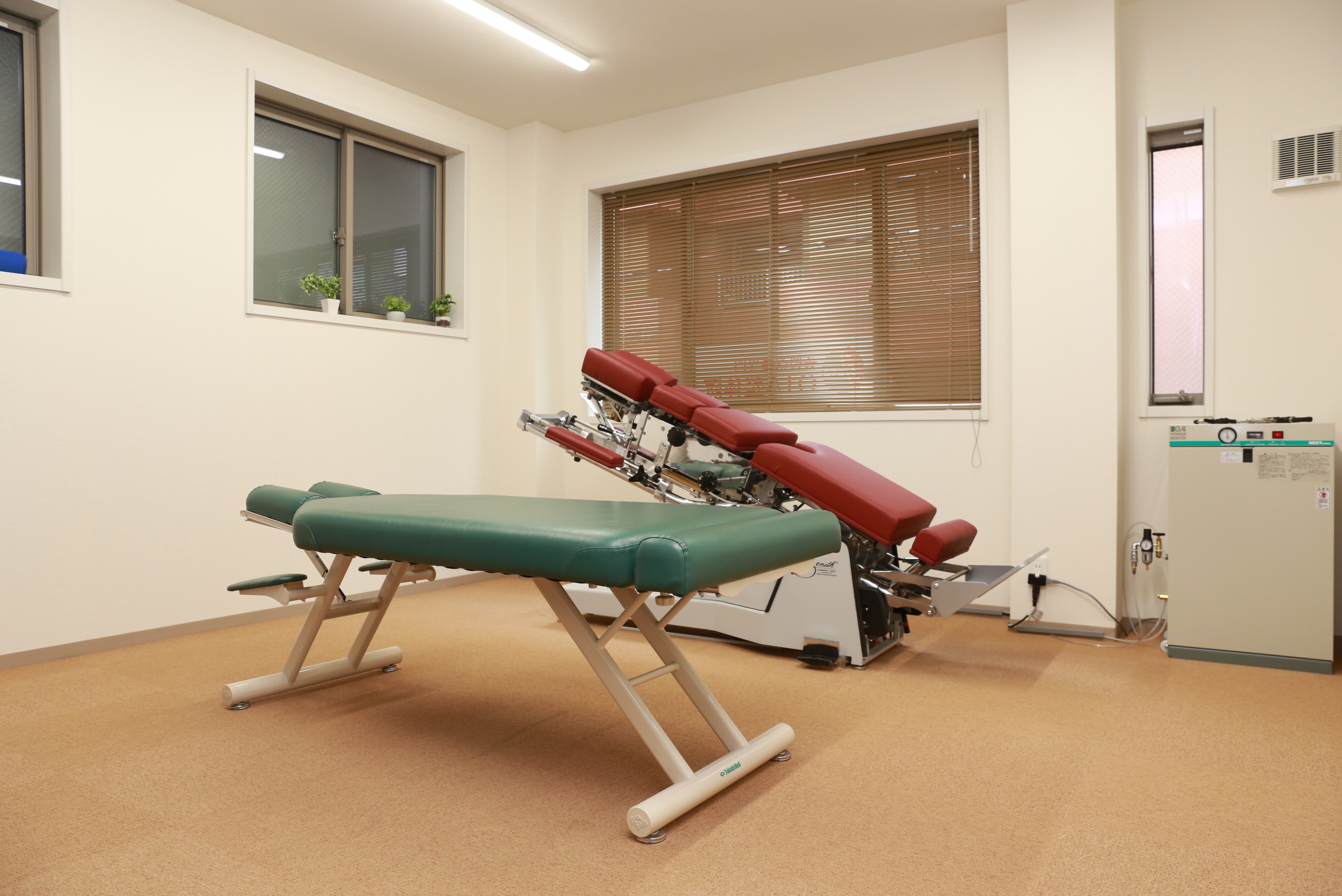 本気で良くしたいあなたへ！
飯田橋　姿勢改善専門OTA整体院
あなたの肩こり、首こり、四十肩、腰痛などの症状の原因はズバリ不良姿勢です！
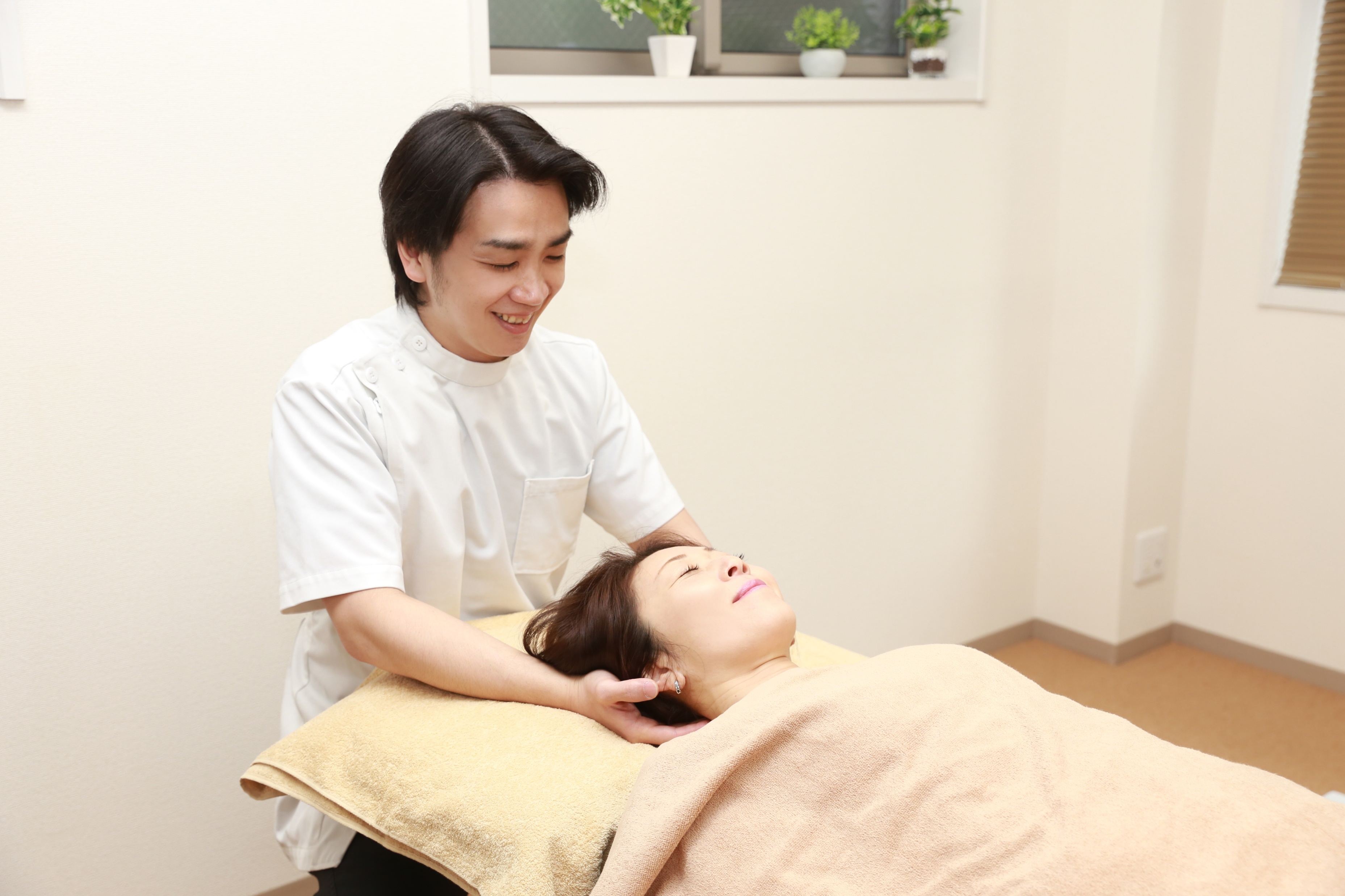 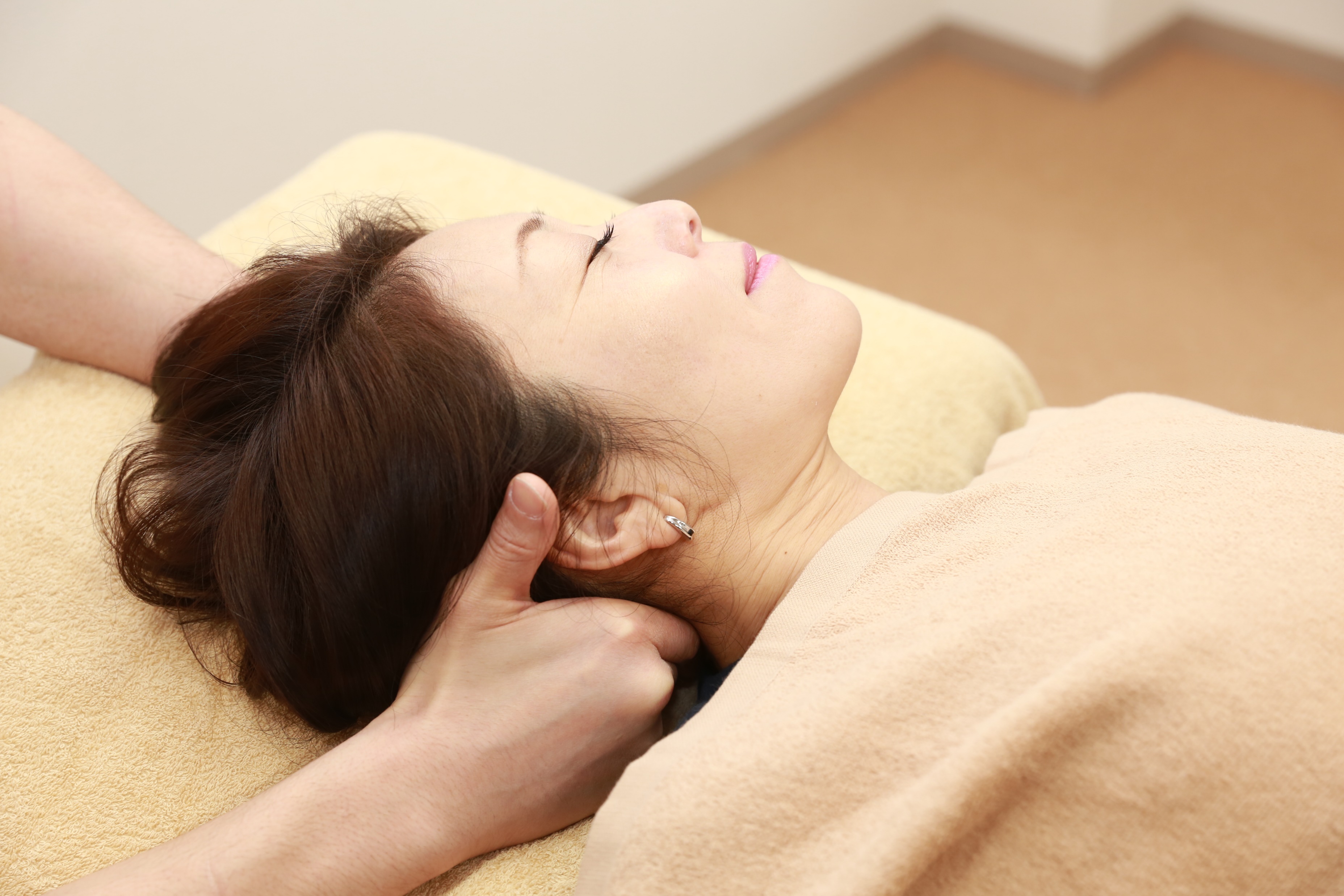 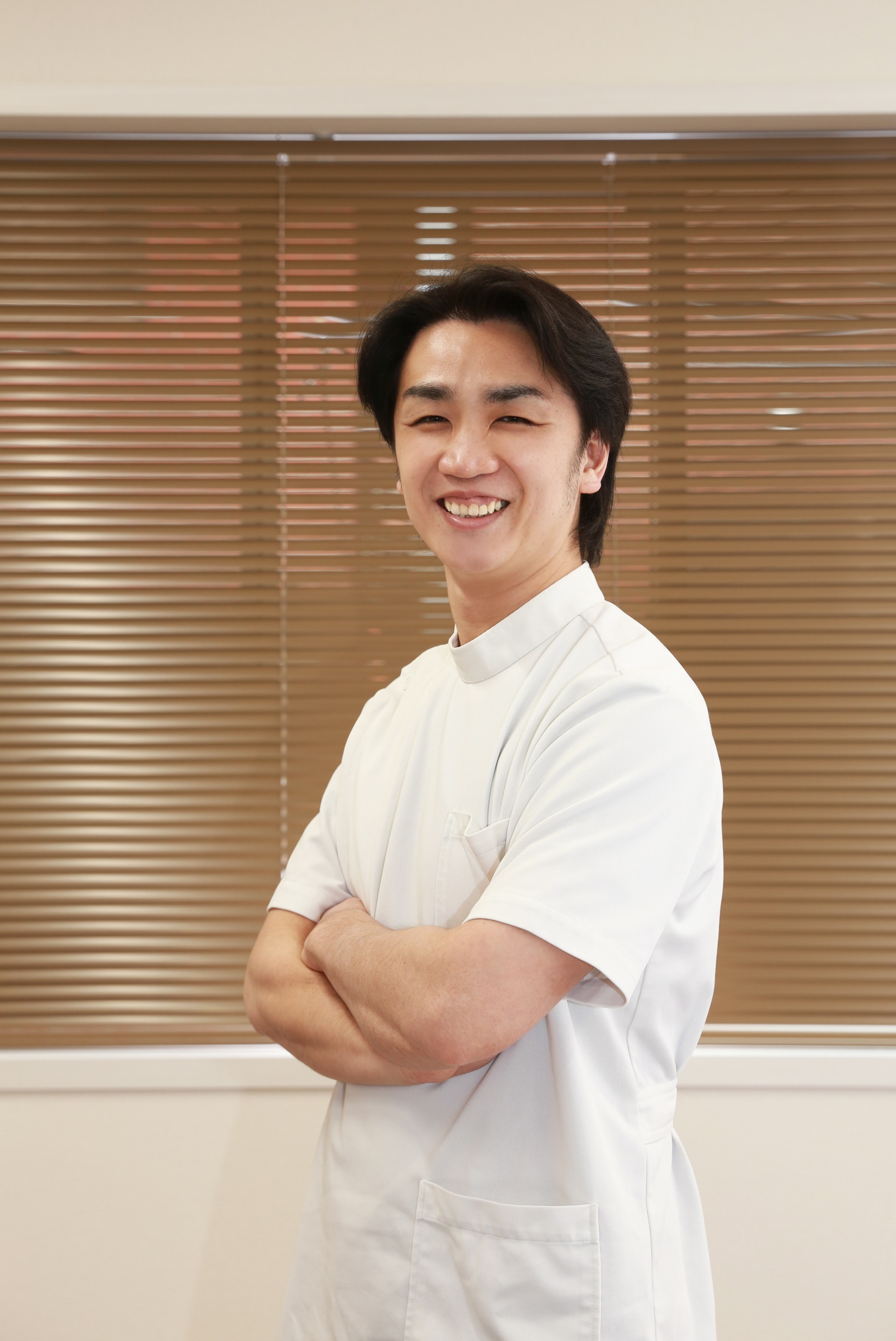 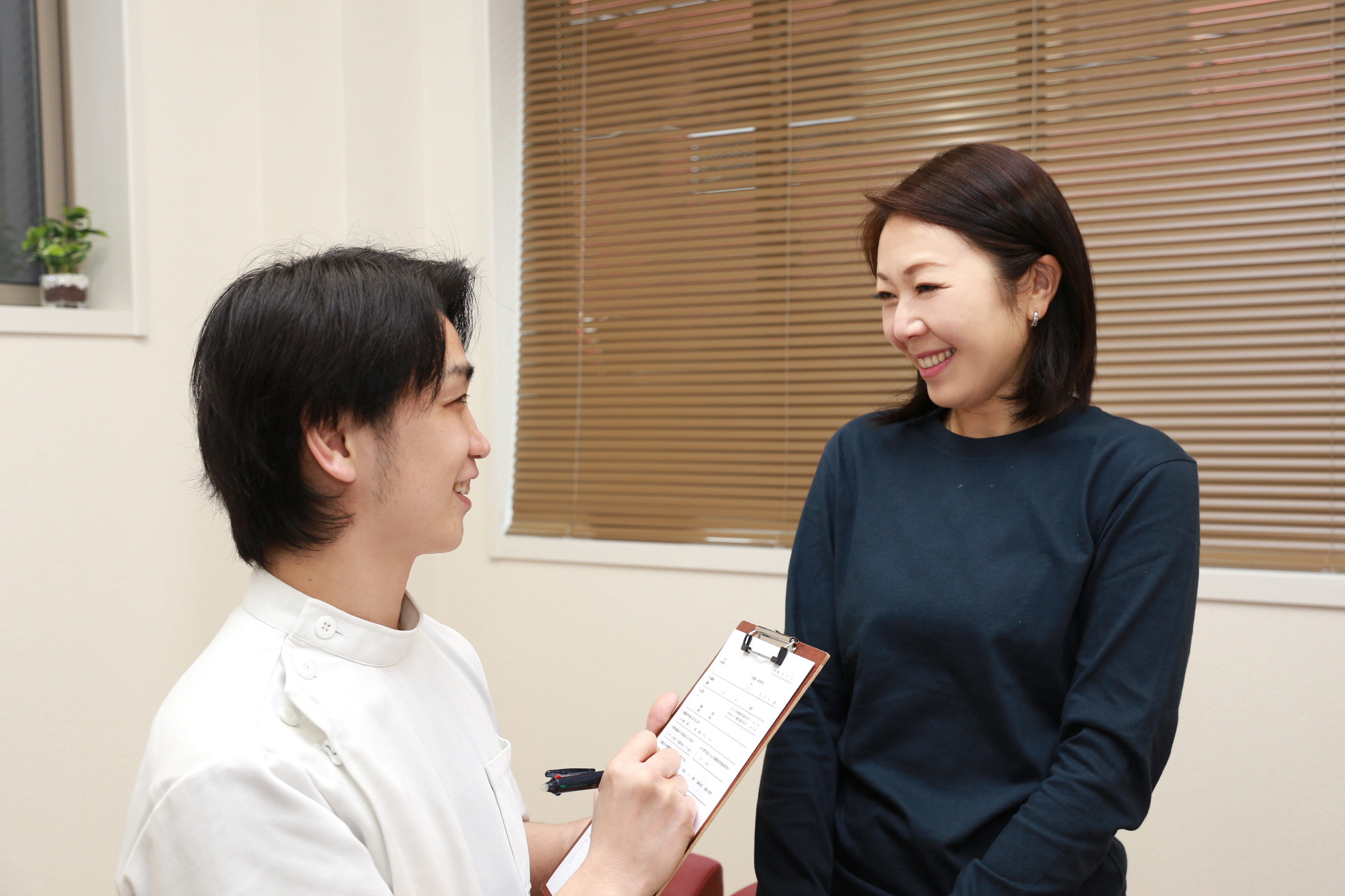 たった1回で驚きの実感！
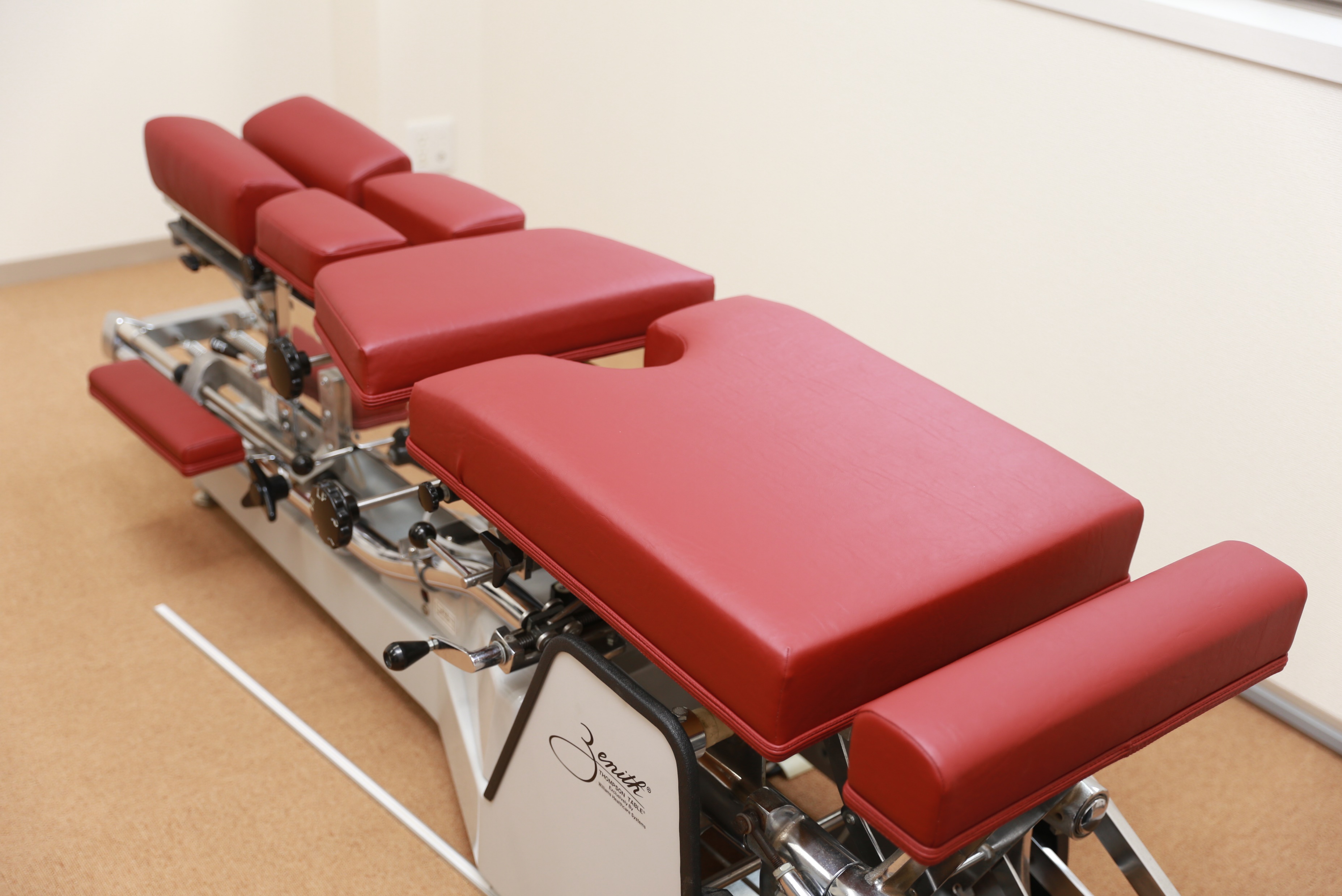 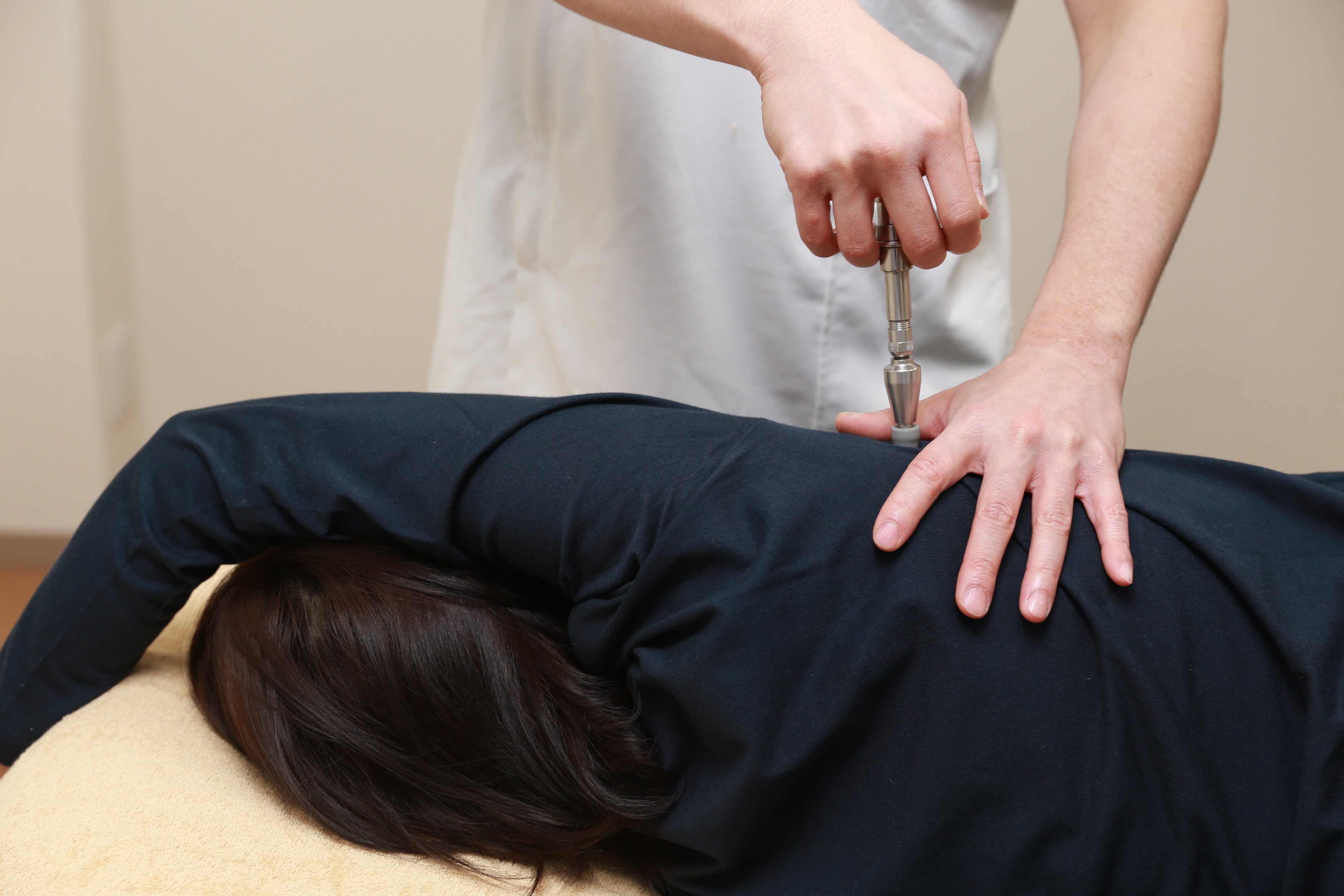 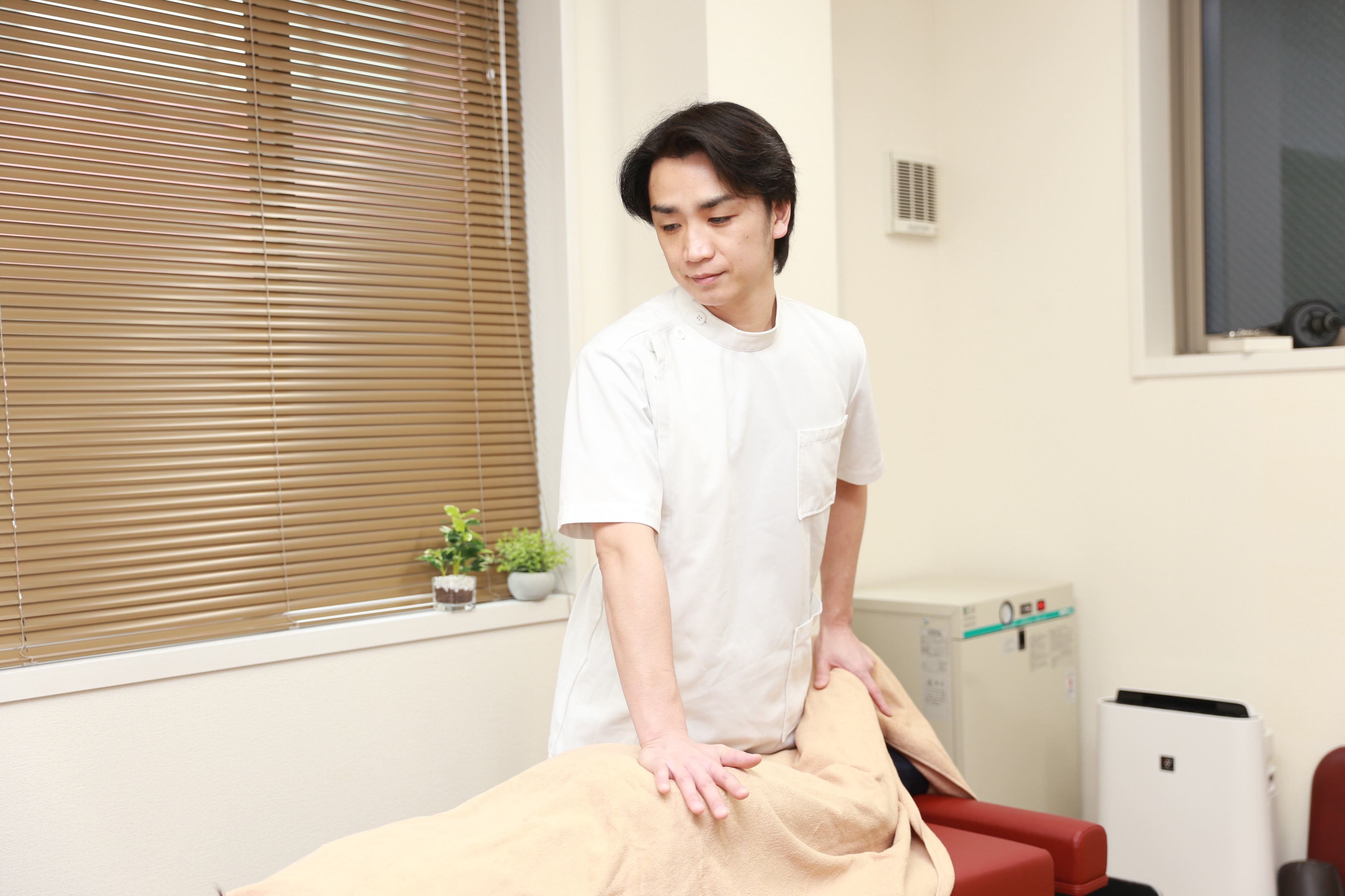 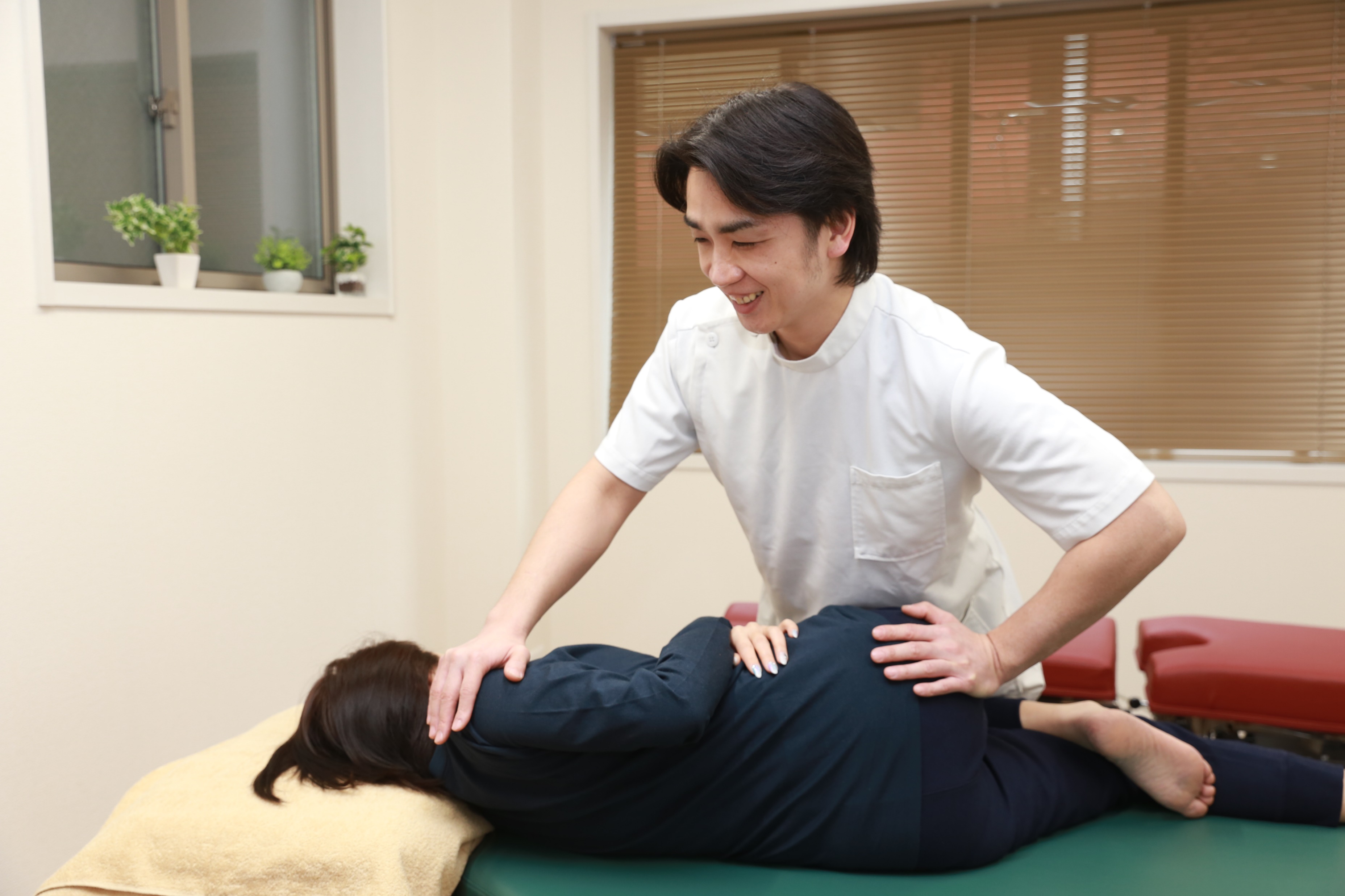 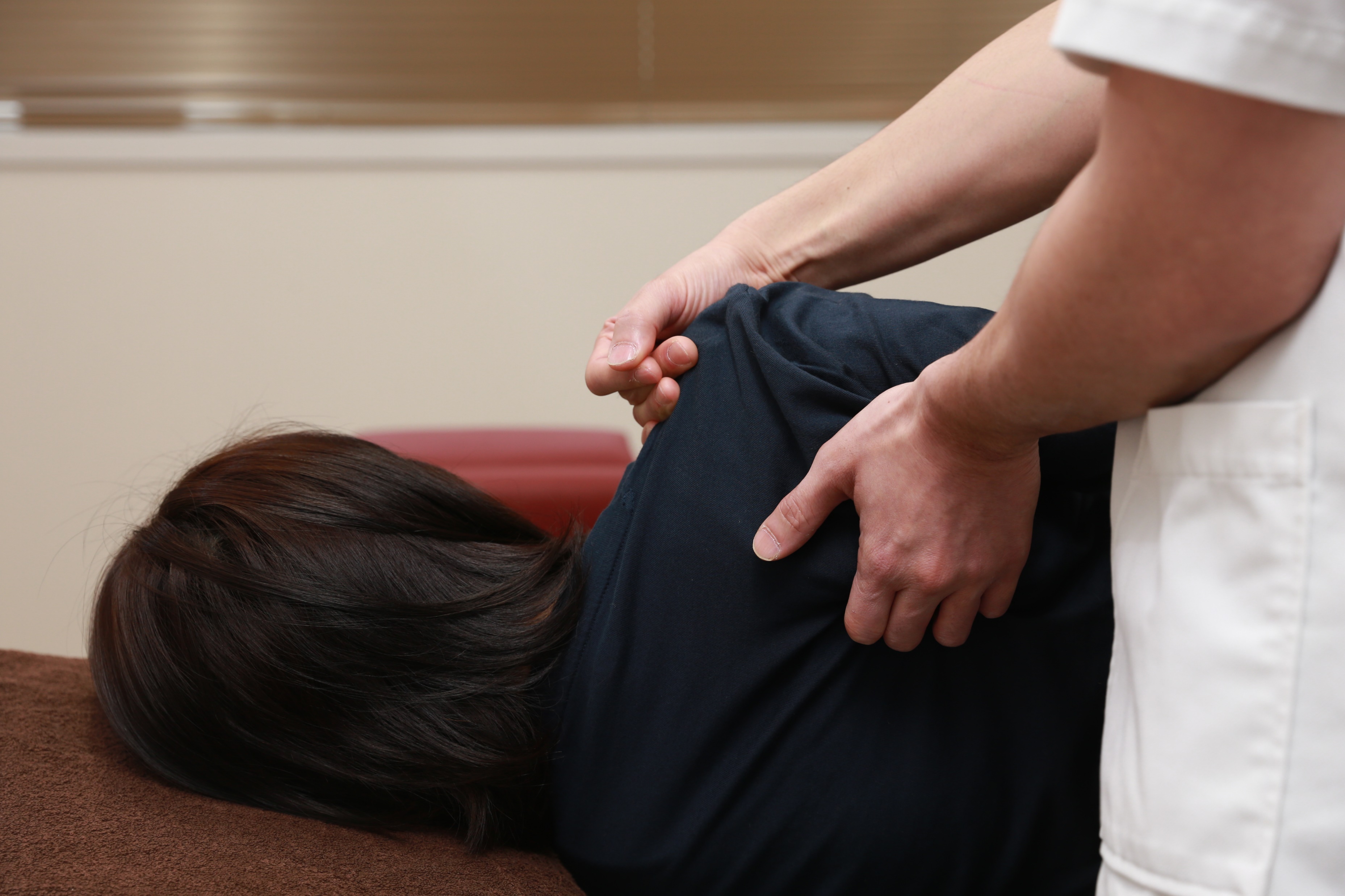 姿勢が良くなれば、あなたの
お身体の不調も治ります
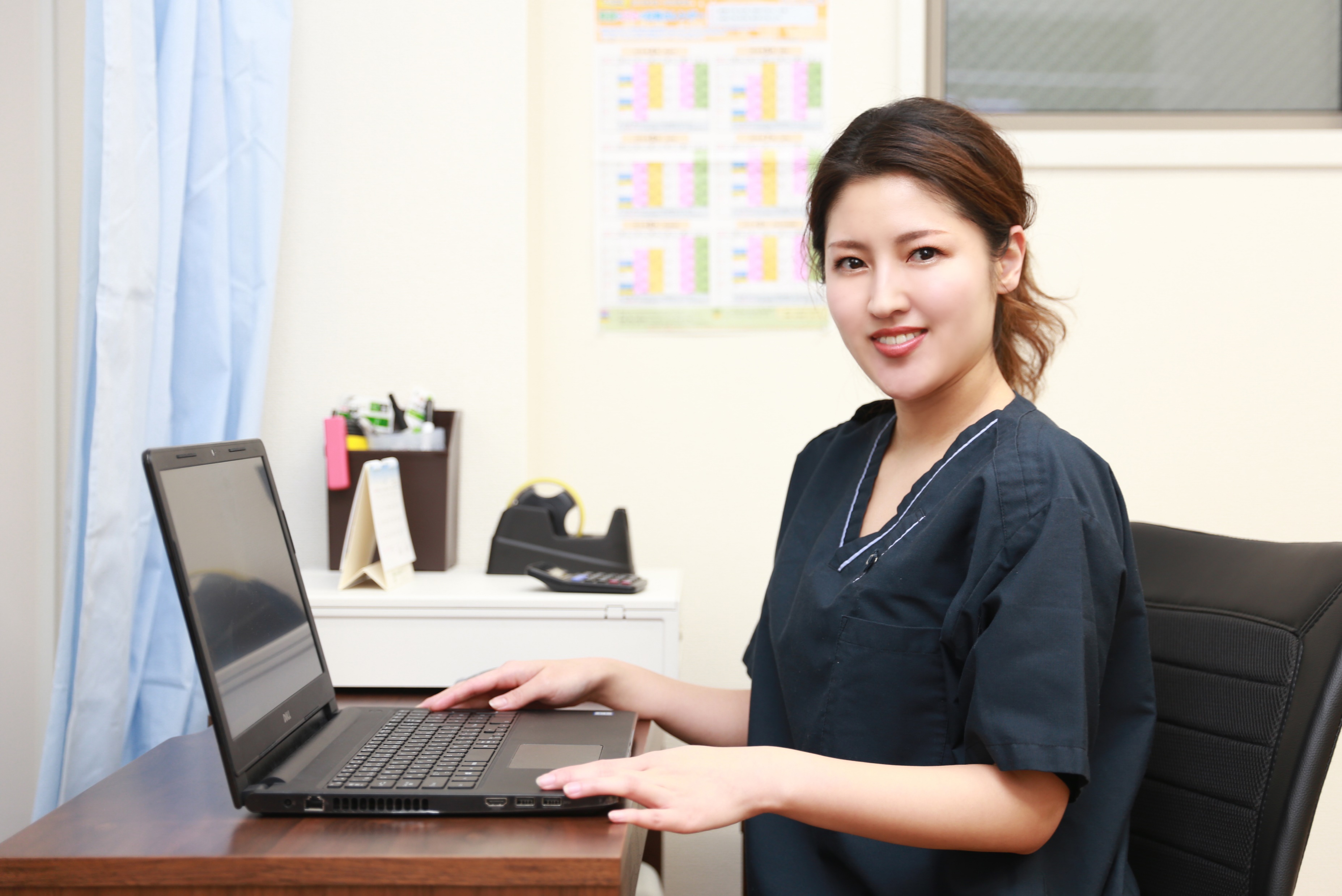 予約制・お問い合わせはこちら
TEL０７０-１５７０-６３２９
ご連絡お待ちしております。
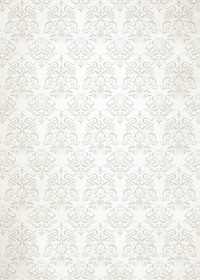 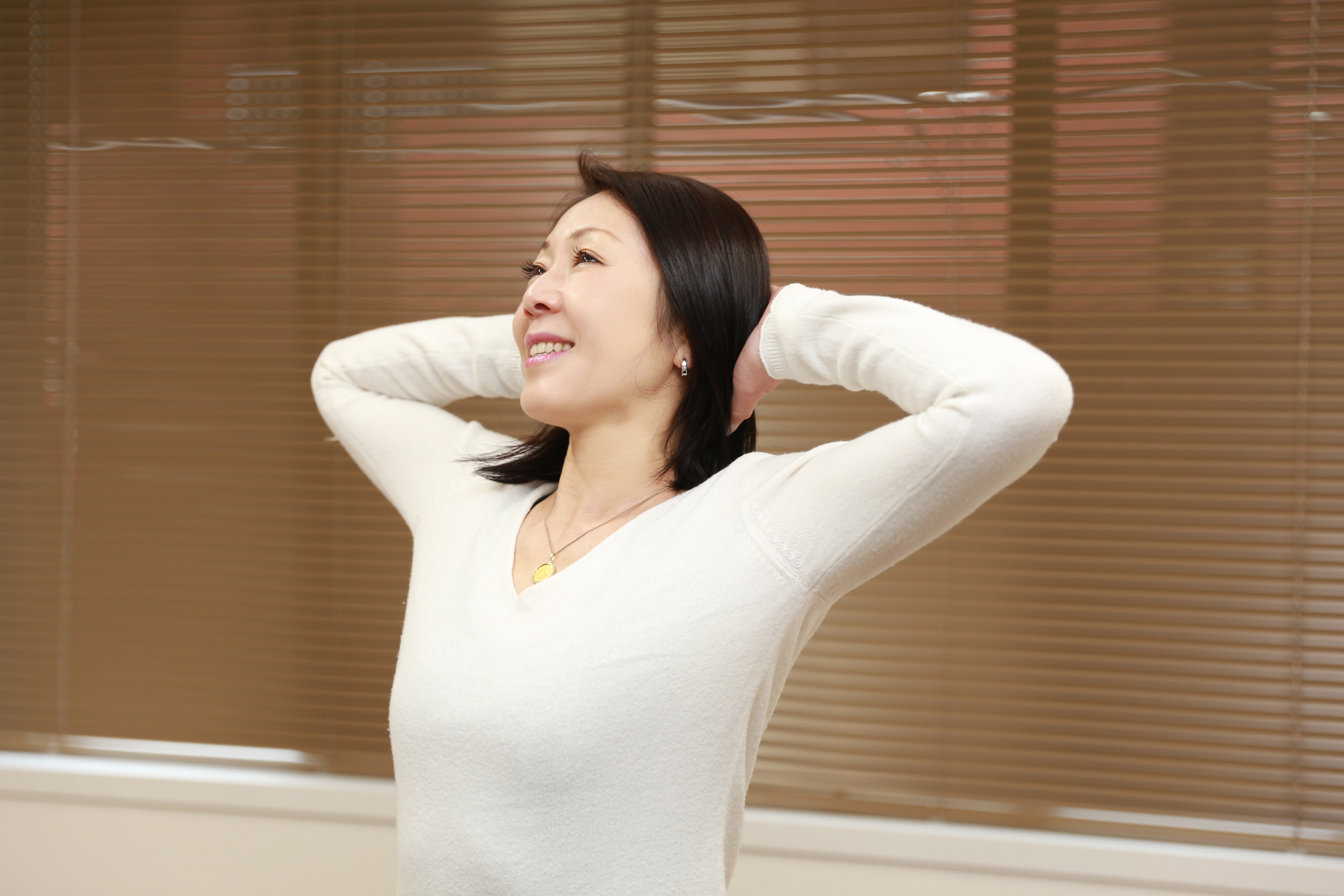 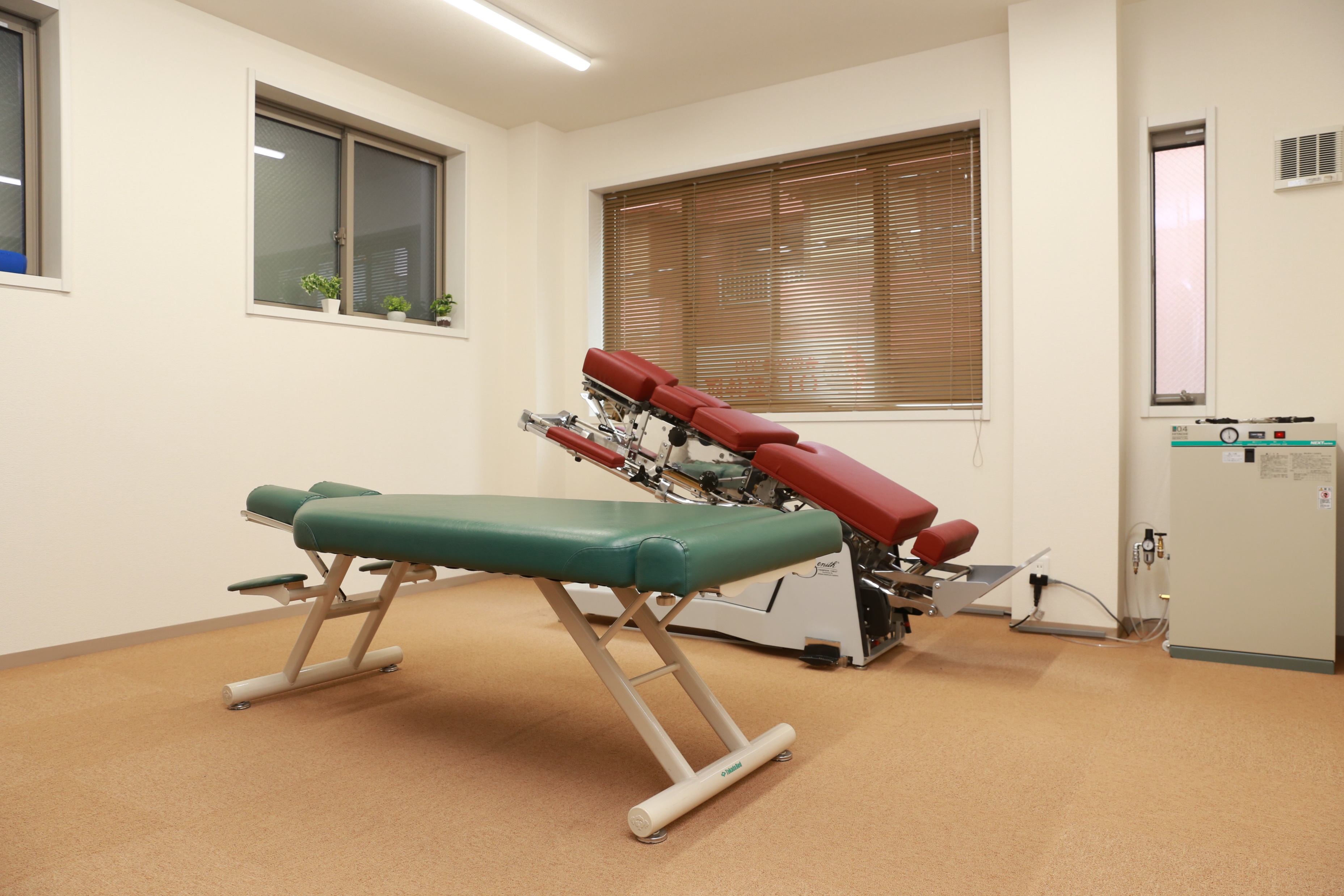 土日祝日も営業
飯田橋西口徒歩2分
営業時間　平日　　　11：00～22：00（最終受付21：00）
　　　　　土日祝日　11：00～20：00（最終受付19：00）
〒102－0071
東京都千代田区富士見２－２－９青木ビル２F
TEL：070-1570-6329
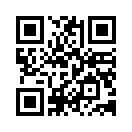 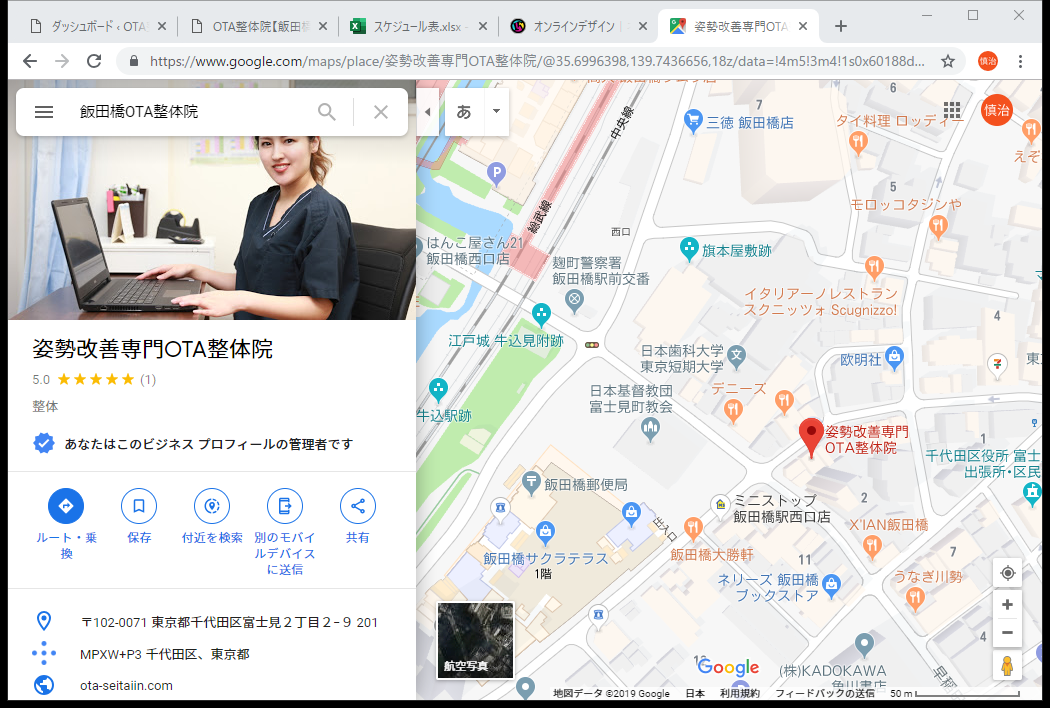 JR中央・総武線「飯田橋駅」西口徒歩２分
東京メトロ南北線・東西線・有楽町線「飯田橋」B2a出口徒歩3分
都営大江戸線「飯田橋」B2a出口徒歩３分
OTA整体院
ホームページQR